The Role of Fertilizers in Reducing Carbon Dioxide Emissions
Fertilizers reduce the amount of deforestationby increasing efficiency of land use.
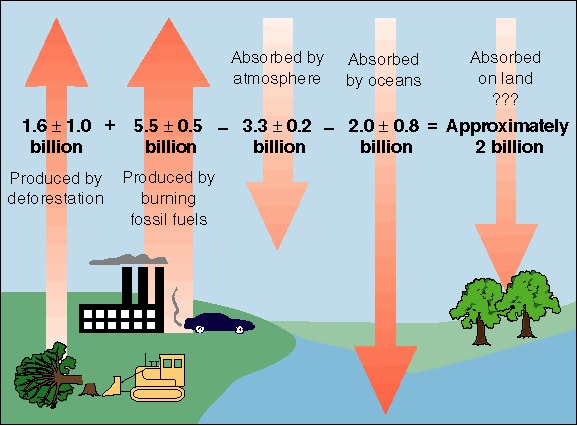 Climate Planner News Letter (http://www.mfpp.org/issue.html)
Fertilizer - 11/8/17 - ©The NEED Project
What is in a bag of inorganic  fertilizer?
Nitrogen (N) percentage is the first number. This is a primary nutrient that makes the plant grow. 
  Phosphorus (P) percentage is the middle number. This is a primary nutrient that encourages rooting, blooming and fruit production. 
  Potassium (K) percentage is the last number on the bag. Potassium helps plants to resist disease and aids in hardiness.
Fertilizer - 11/8/17 - ©The NEED Project
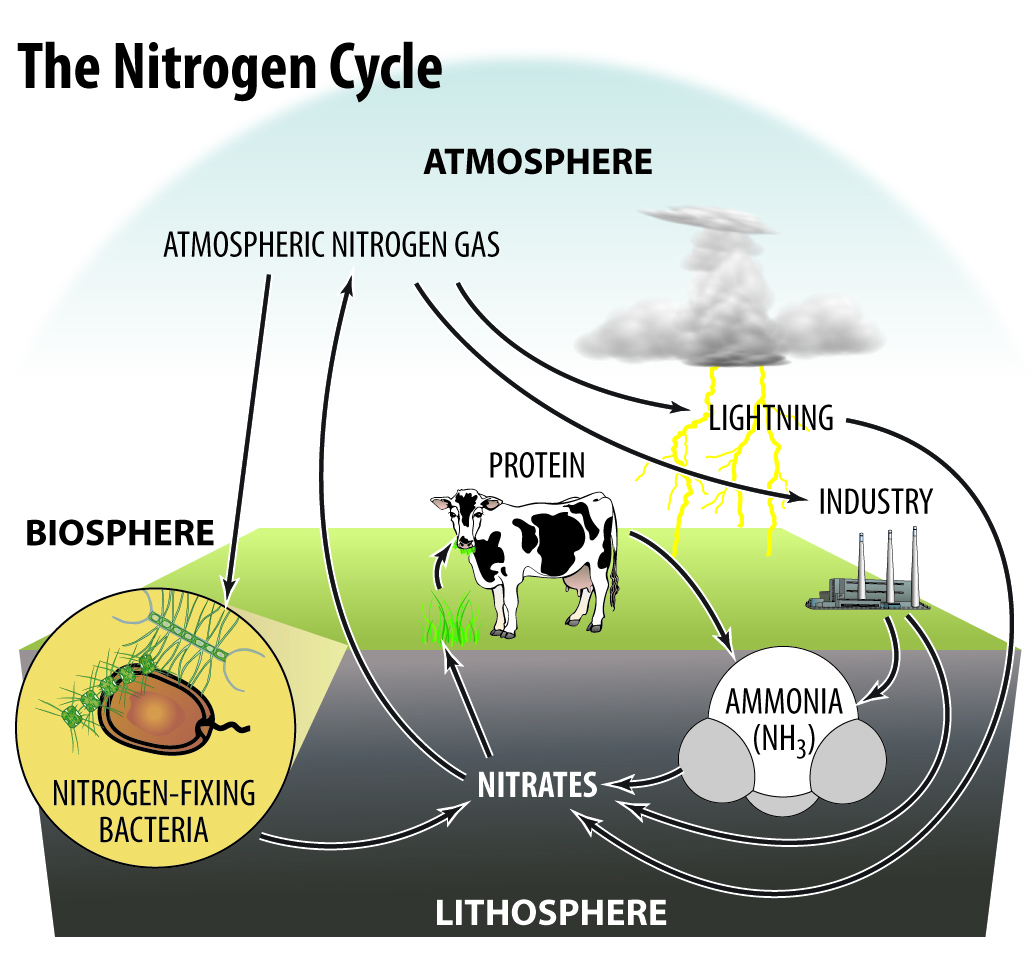 Fertilizer - 11/8/17 - ©The NEED Project
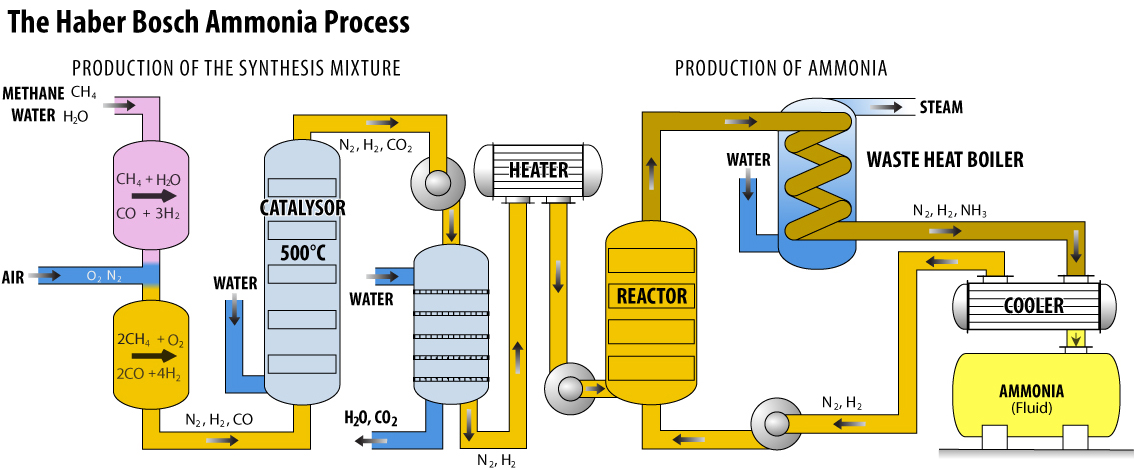 Haber Process for Fixing Nitrogen from the Atmosphere
Fertilizer - 11/8/17 - ©The NEED Project
Ostwald Process for Producing Nitric Acidfrom Ammonia and Oxygen
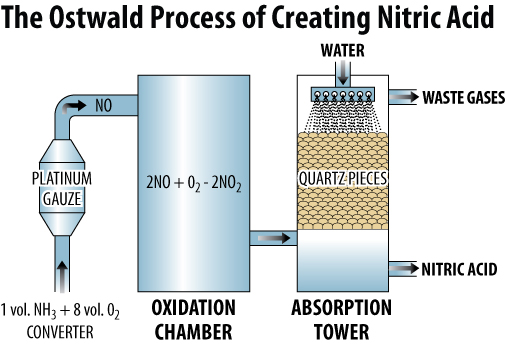 Fertilizer - 11/8/17 - ©The NEED Project
Production of Ammonium Nitrate Fertilizer(solid containing 34% nitrogen)
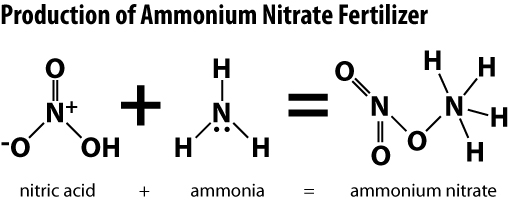 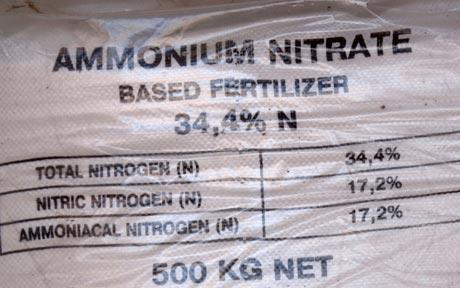 Fertilizer - 11/8/17 - ©The NEED Project
Ammonia can be applied directly as a liquid.
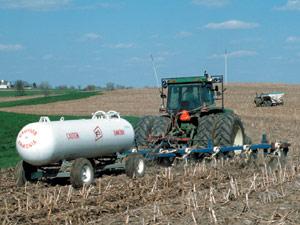 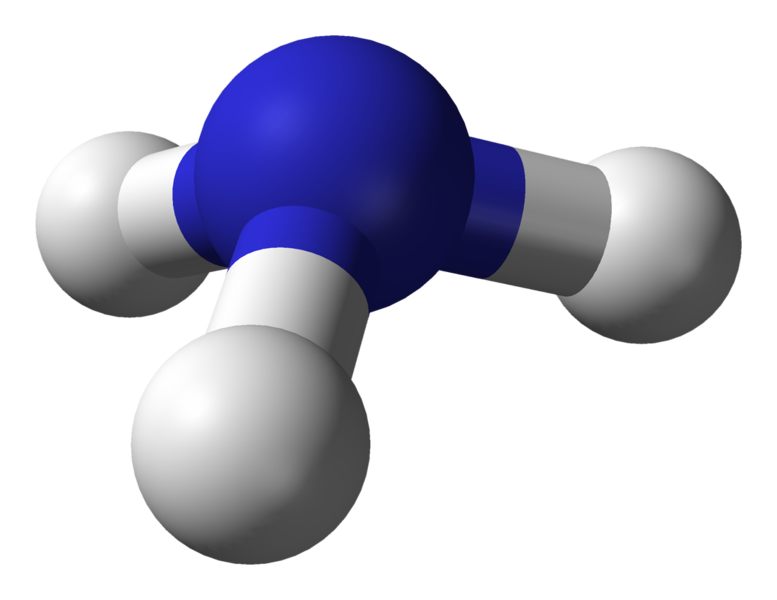 Ammonia molecule
Spreading liquid ammonia fertilizer
Fertilizer - 11/8/17 - ©The NEED Project
Urea has the highest nitrogen content of all fertilizers (46-0-0).
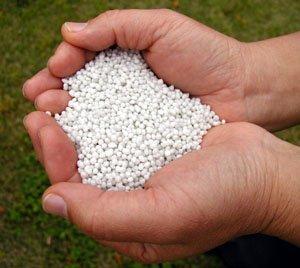 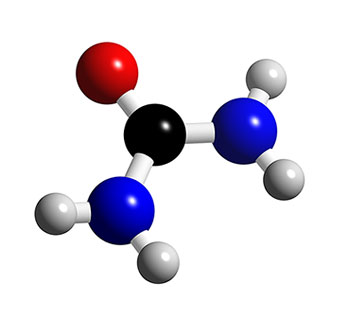 Produced from ammonia and carbon dioxide
2 NH3 + CO2 ↔ H2N-COONH4
H2N-COONH4 ↔ (NH2)CO (s) + H2O
Fertilizer - 11/8/17 - ©The NEED Project
Fertilizers: Organic vs. Inorganic
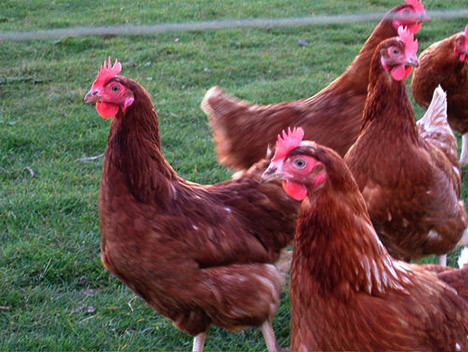 Organic fertilizers have lower percentages of nutrients and are therefore not as effective in promoting land use for crop production.

However, the lower nutrient content reduces the undesired environmental effects of inorganic fertilizers.

This highlights the trade offs in the use of the two types of fertilizers.
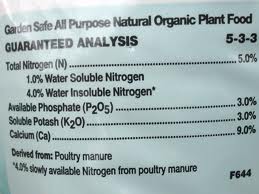 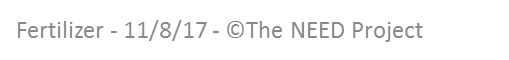 For More Information
The NEED Project
www.need.org
info@need.org
1-800-875-5029
Energy Information Administration
U.S. Department of Energy
www.eia.gov
Fertilizer - 11/8/17 - ©The NEED Project
NEED IS SOCIAL!
Stay up-to-date with NEED. “Like” us on Facebook! Search for The NEED Project, and check out all we’ve got going on!
Follow us on Twitter. We share the latest energy news from around the country, @NEED_Project.
Follow us on Instagram and check out the photos taken at NEED events, instagram.com/theneedproject.
Follow us on Pinterest and pin ideas to use in your classroom, Pinterest.com/NeedProject.
Follow us on Snapchat to see us live in action at various NEED activities/events, need_project
Fertilizer - 11/8/17 - ©The NEED Project